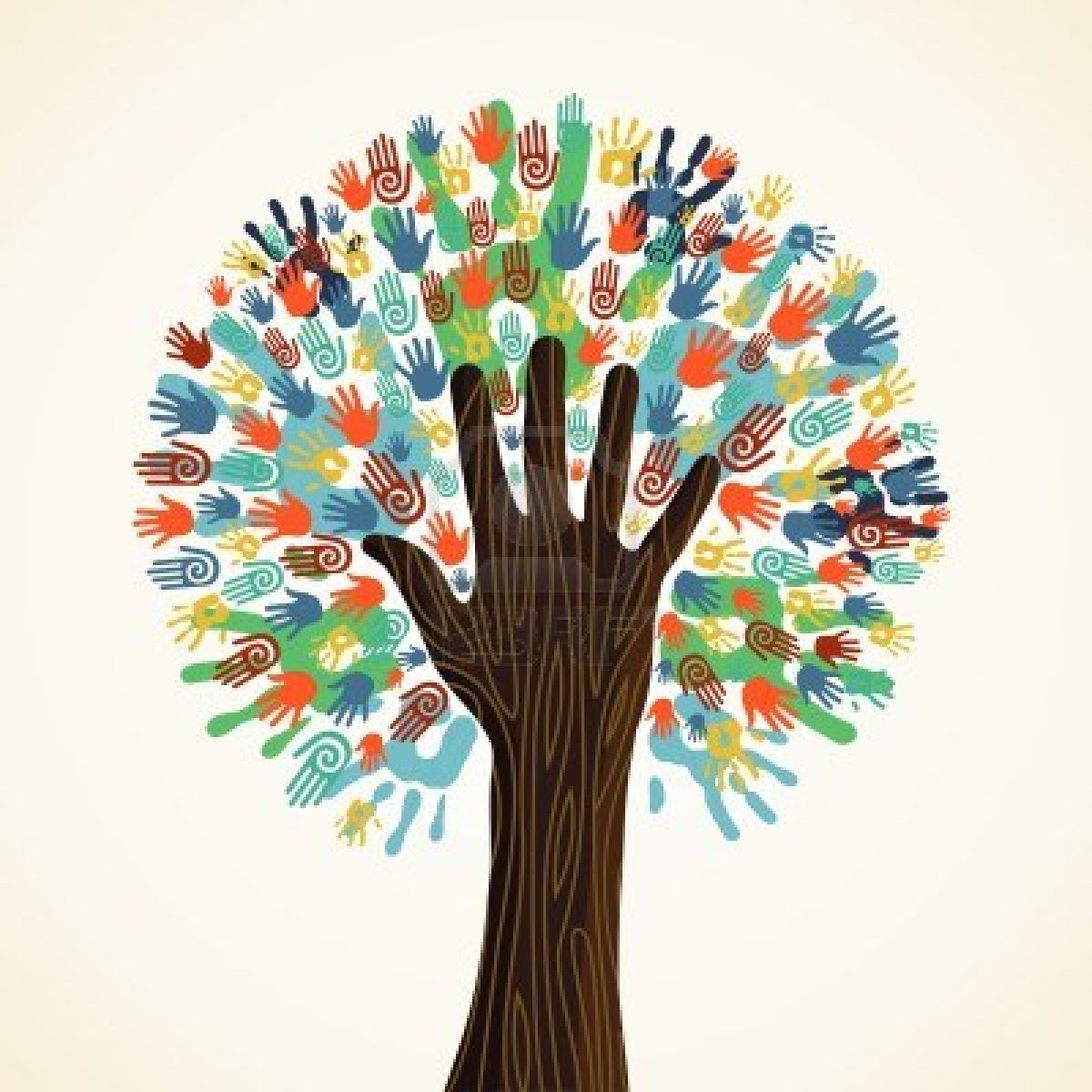 L4: The Reform Impulse: Abolitionism (1820s-1840s)
The Struggle for Equality
Agenda
Objective: 
To understand and evaluate the  abolitionist movements and their activist strategies.  

Schedule: 
Discussion
Homework:
1. Read excerpts from Woloch “Benevolence, Reform, an Slavery”
Due: L5
Yellow = Fri 2/1
Tan =  Wed 1/30
Purple  = Wed 1/30

2.  Foreign Policy Unit Paper Due Wed 2/6 by 11:30 (half day)
Plan for Today
Goal: Today we want to become knowledgeable about the activist strategies of abolitionists  in the 1820s-1840s
Whole class discussion!
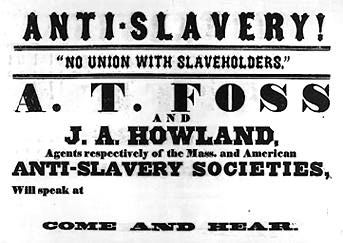